Micro lycée de Caen
Semaine 15
Période 2
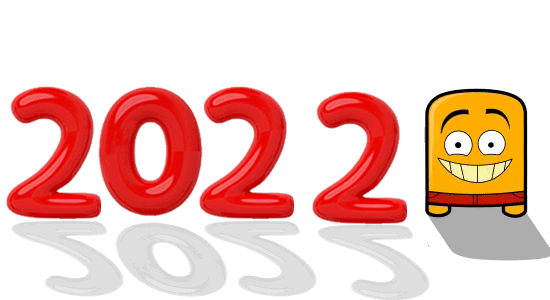 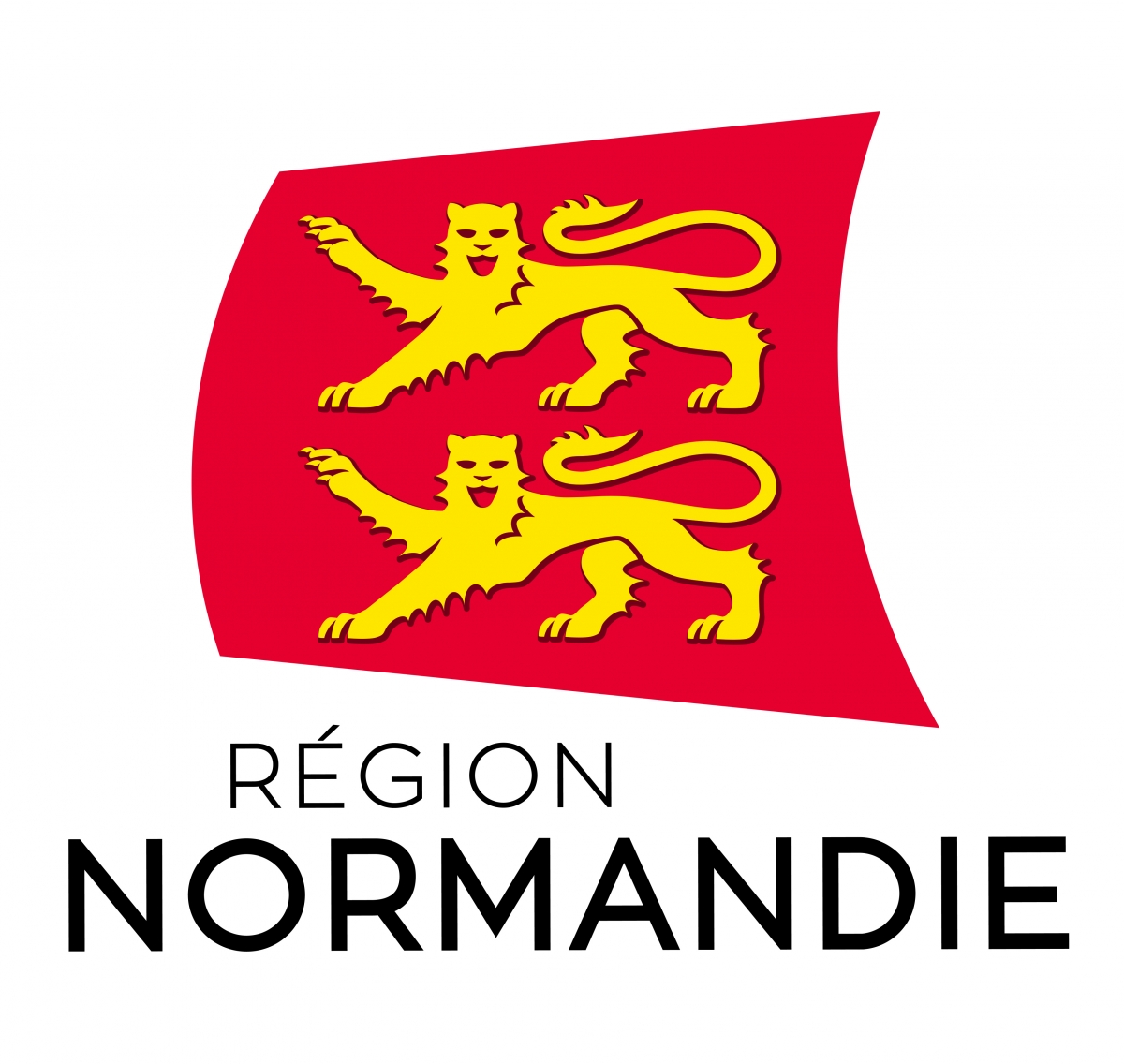 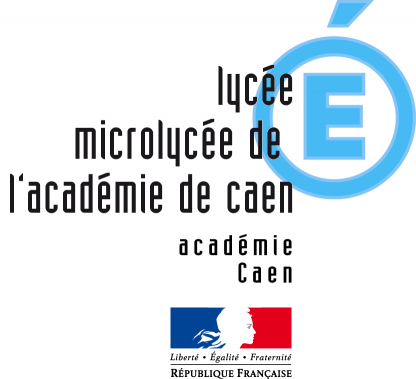 Programme de la semaine 15
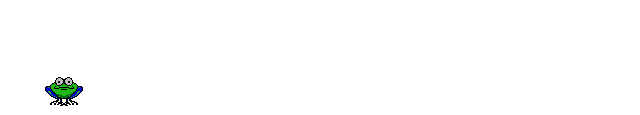 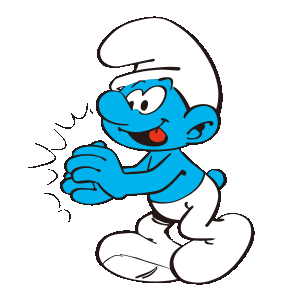 Informations ML 1 en vert
Informations ML 2 en BLEU
Mardi 03 Janvier
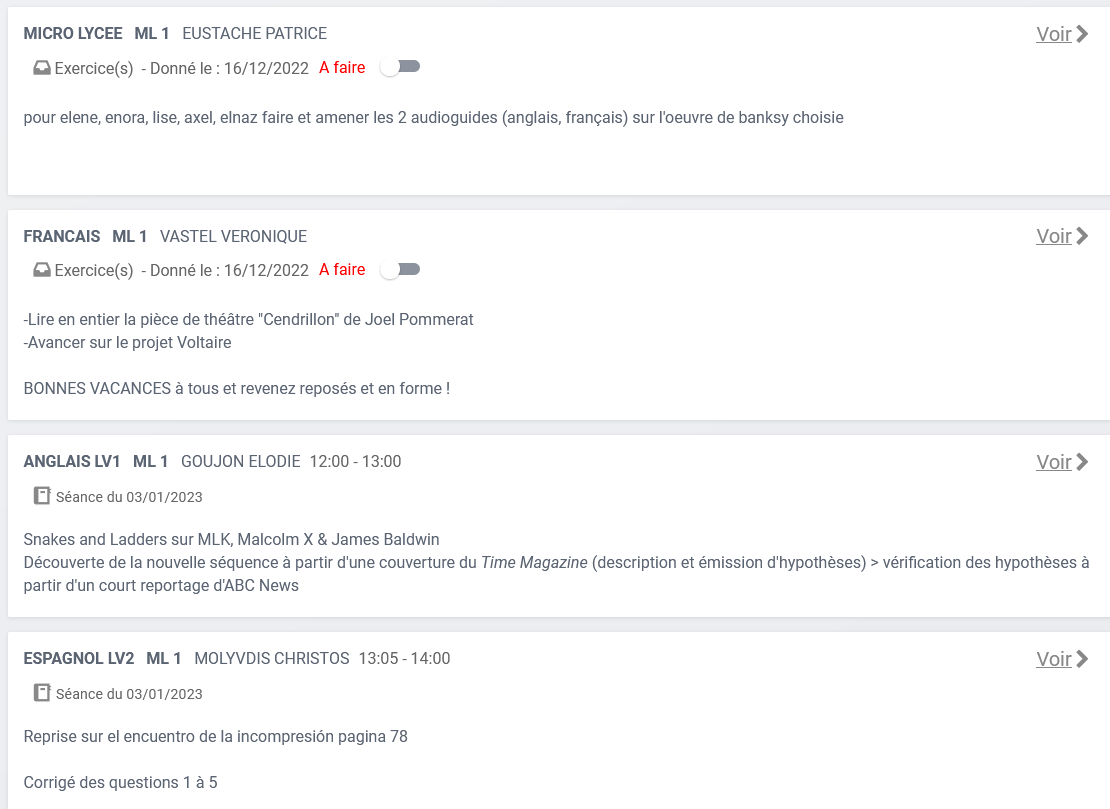 ENT ML1
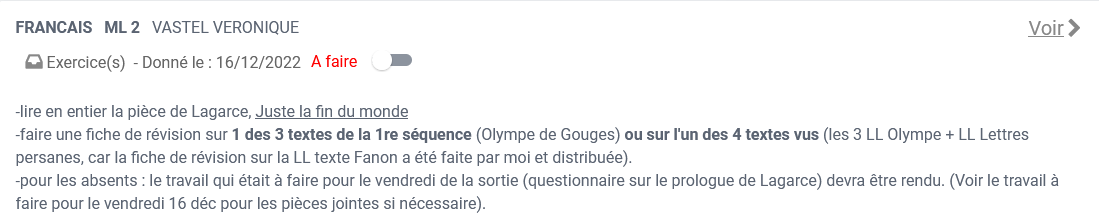 ENT ML2
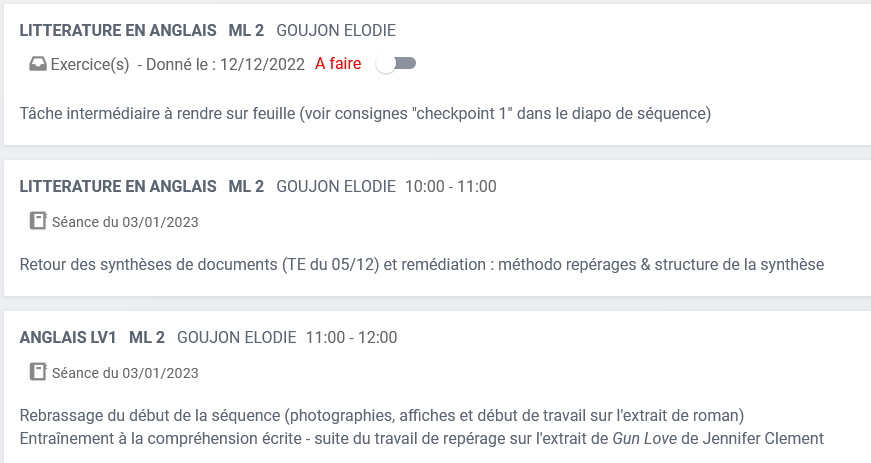 Mercredi 04 Janvier
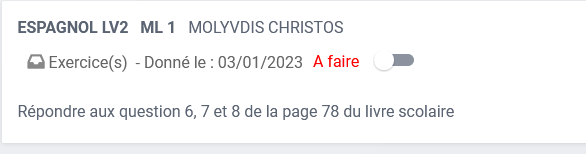 ENT ml1
ENT ML2
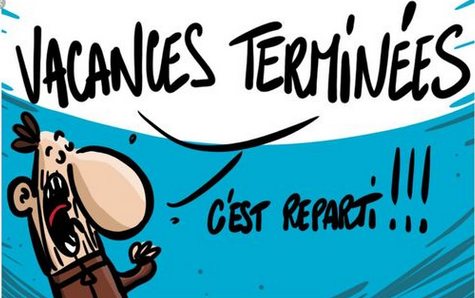 Jeudi 05 Janvier
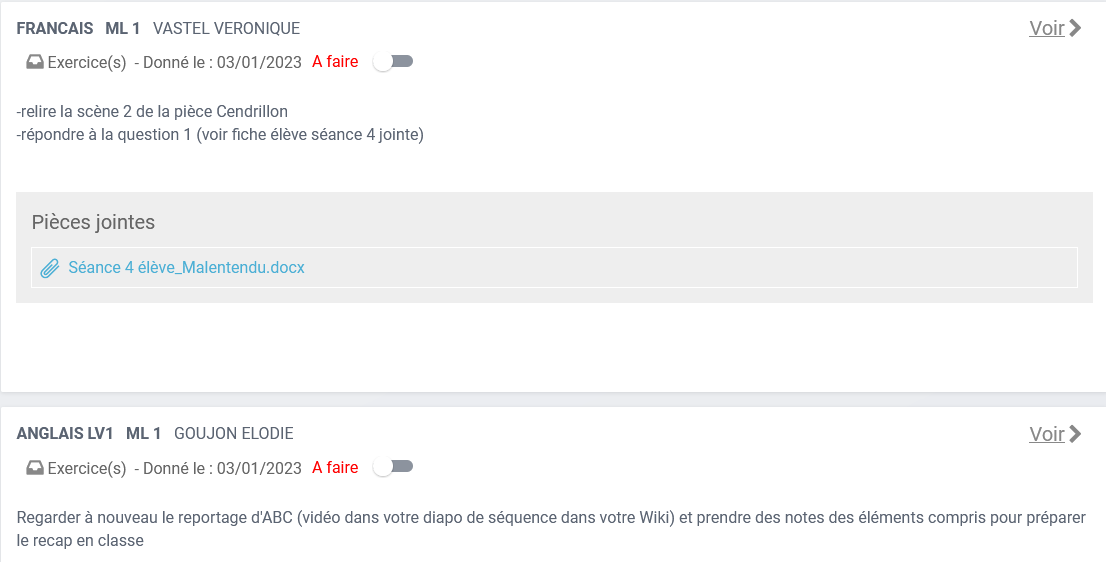 ENT ML1
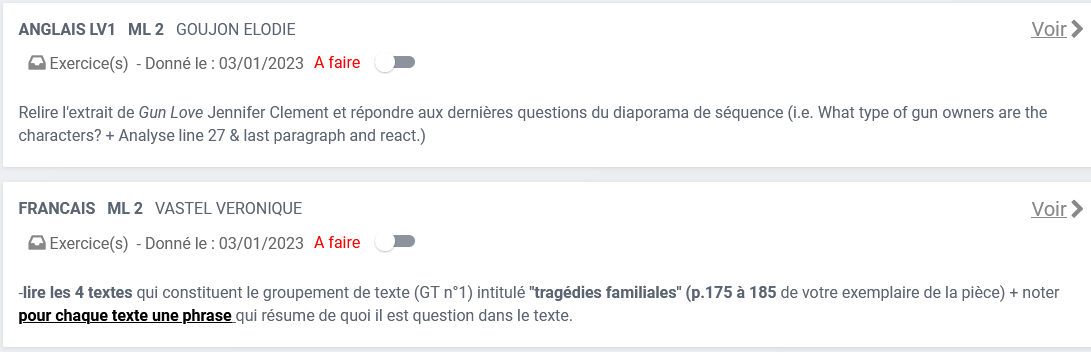 ENT ML2
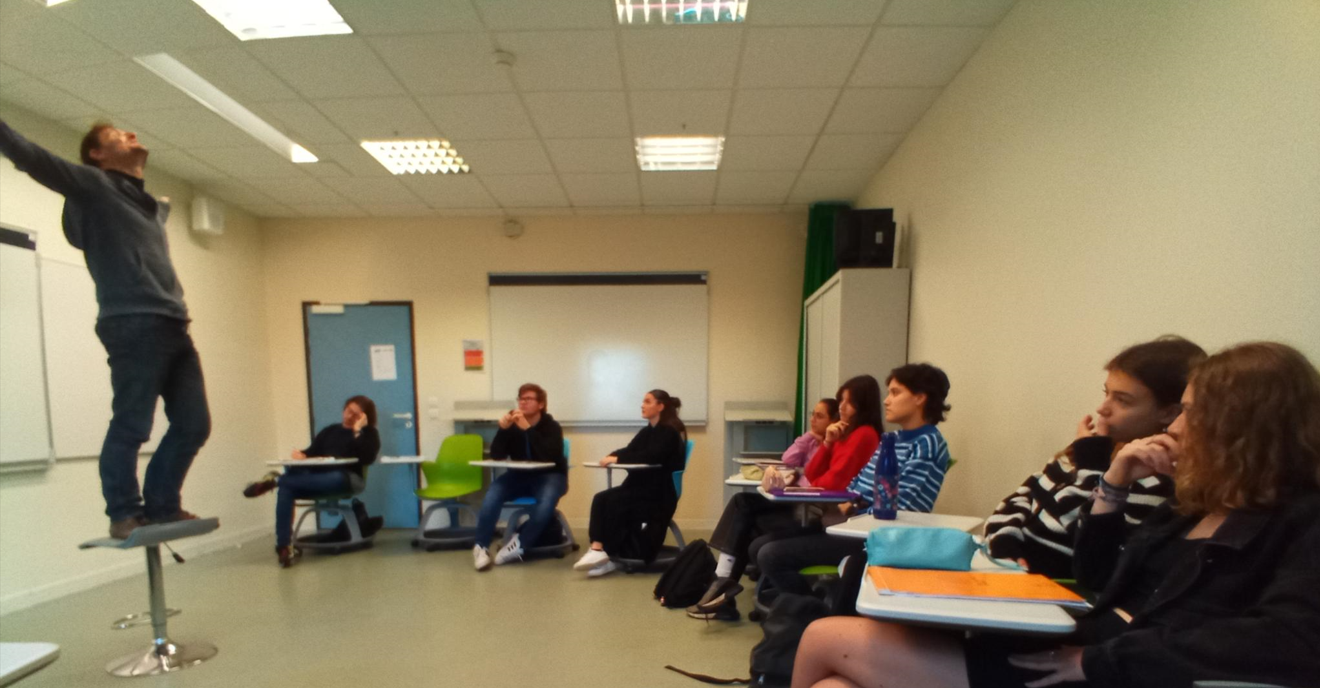 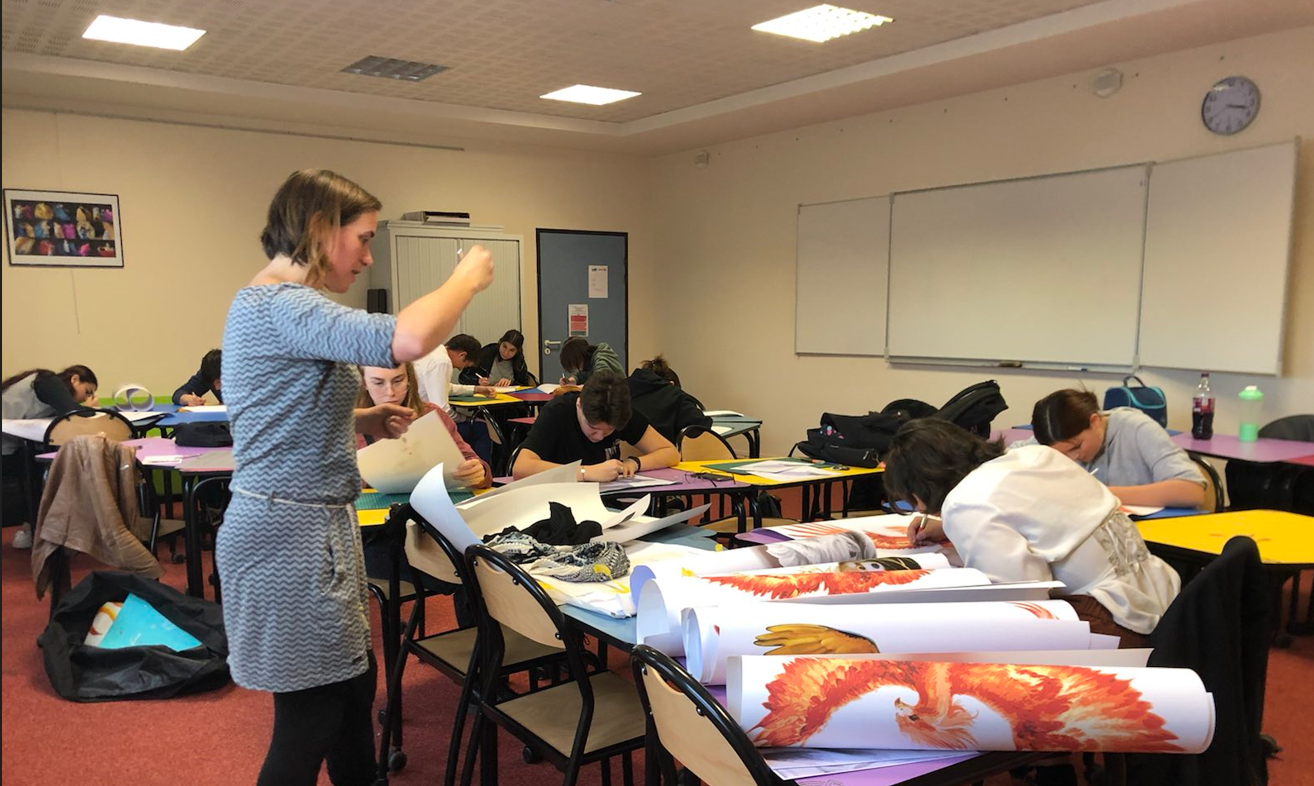 ateliers P2
Dernière séance
Vendredi 06 Janvier
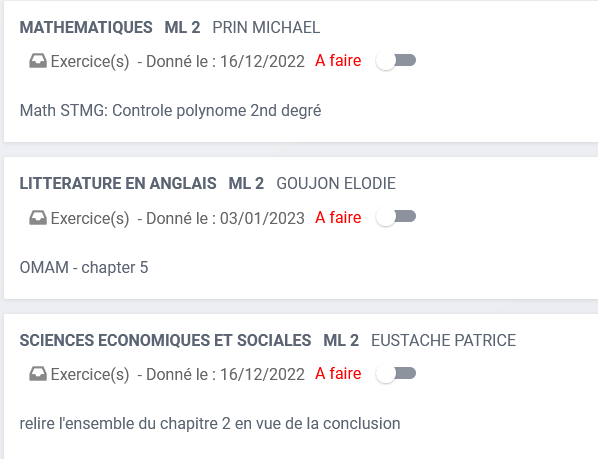 ENT ML2
projet ML 2 : plaidoiries
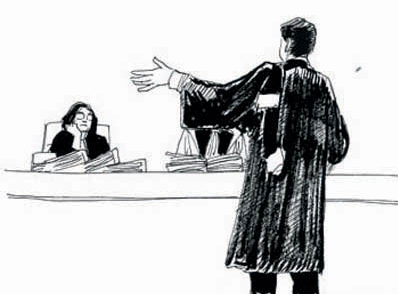 STMG : absence Dalila
9h 10h exercice d’économie
10h 11h Maths
Projet ml1 : être jury
Audio guides des œuvres de banksya Ecouter en français et en Anglais sous l’écran …
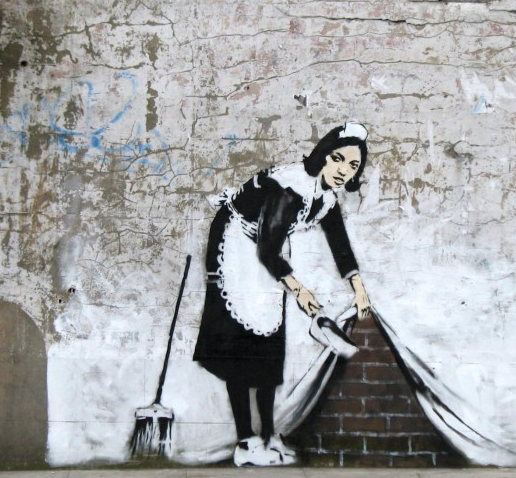 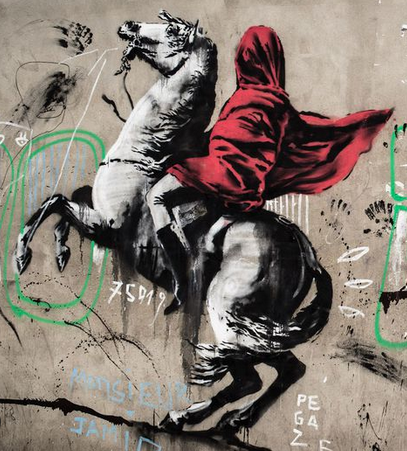 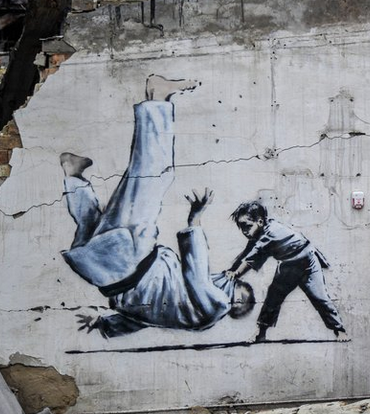 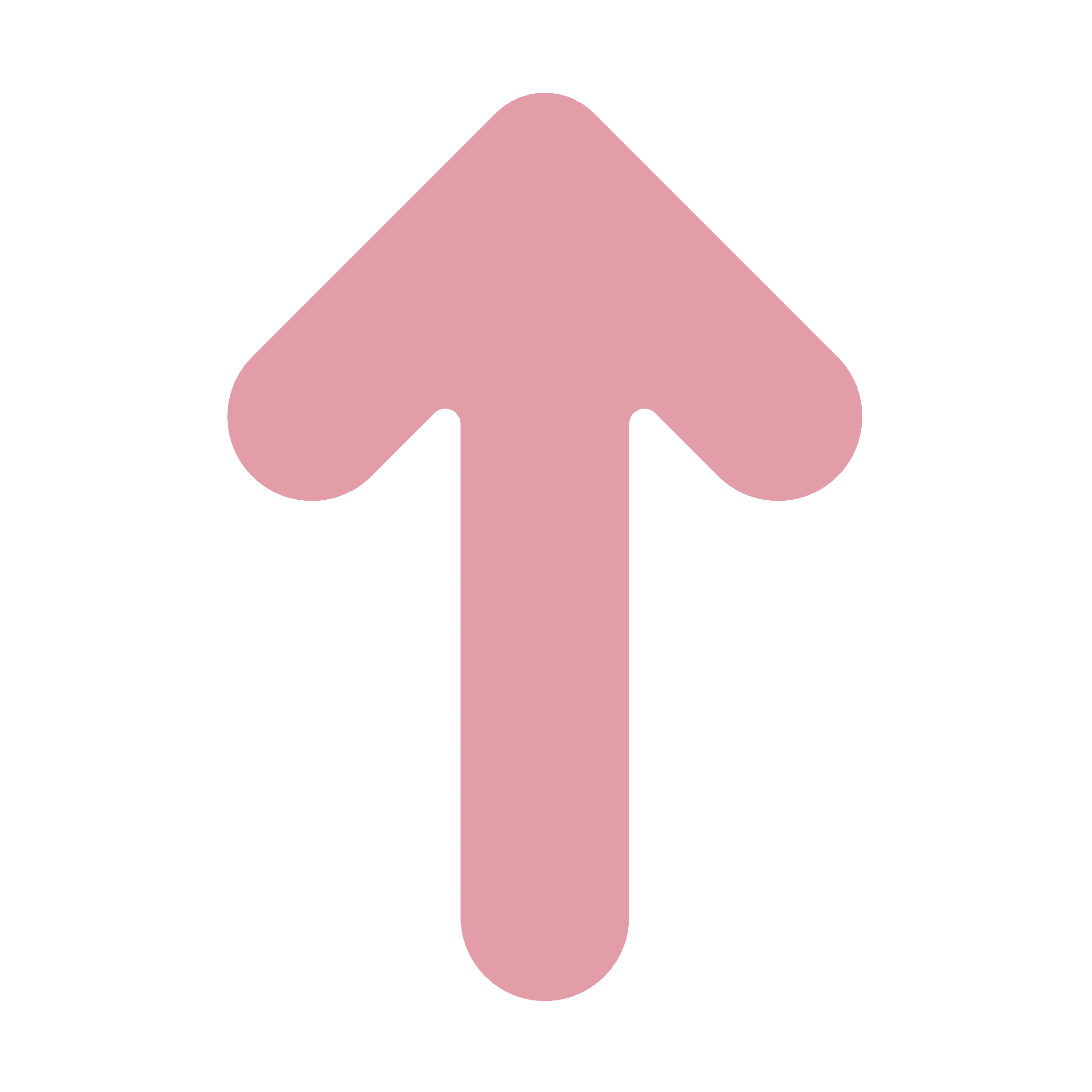 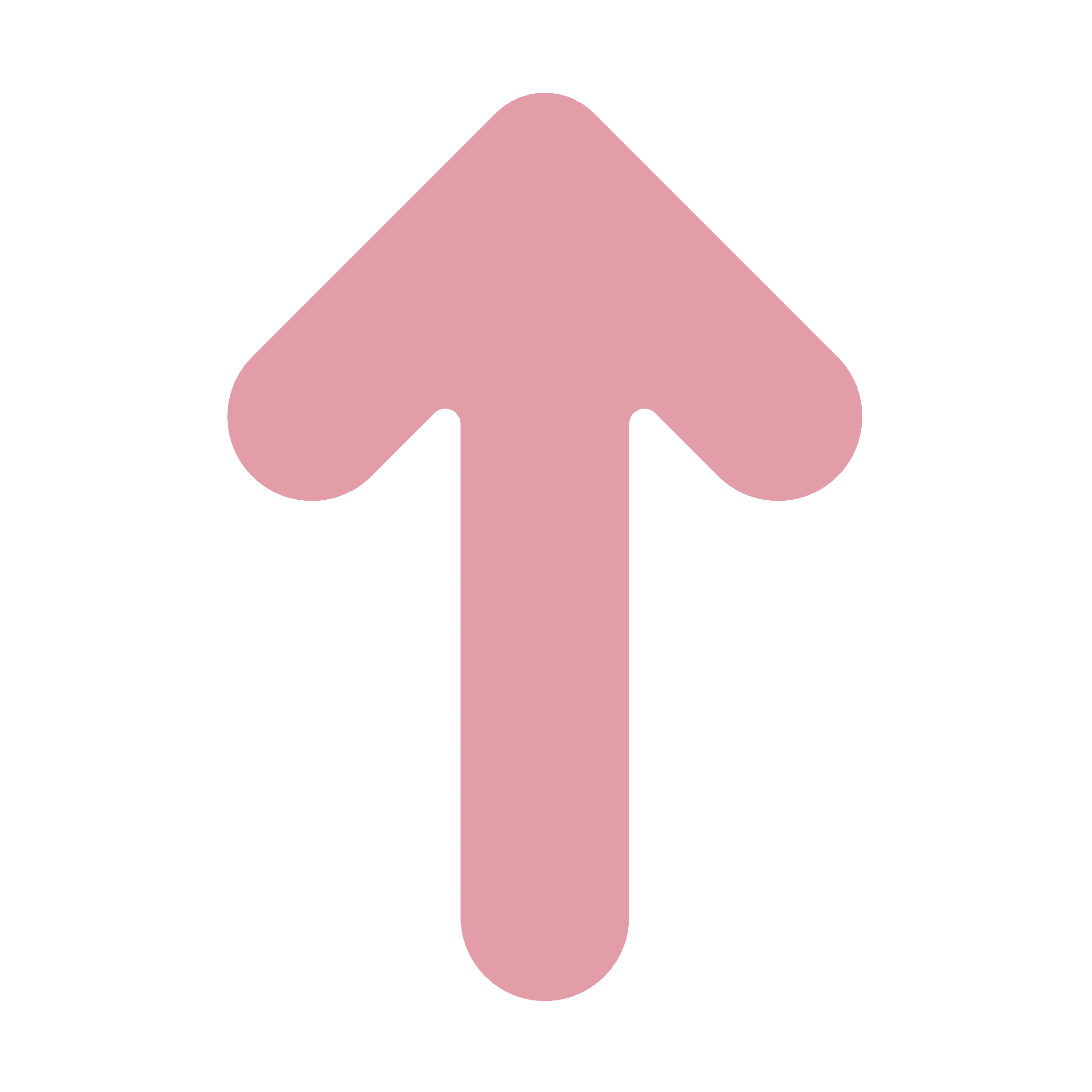 Scannez les QR codes